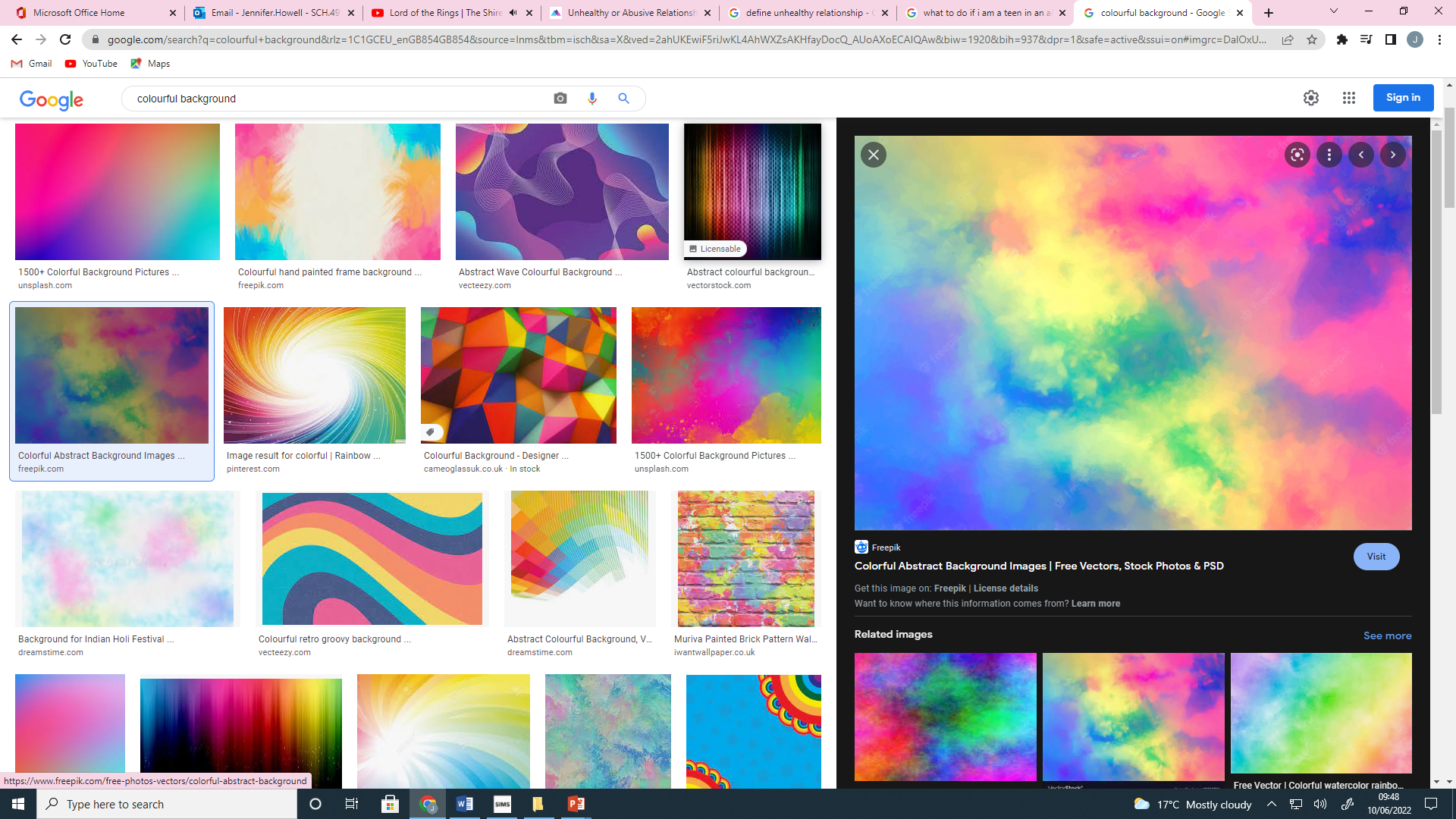 Ground Rules
No questions will be answered during the lesson:
Please write questions on a post-it and put in the envelope at the end of the lesson.
The teacher will answer these next lesson in a way that is appropriate to your age.  Some things won’t be covered until you are in older year groups.

During the lesson:
You can pass if asked a question you do not want to answer.
Do not say anything that could IDENTIFY anybody during the lesson.
Be respectful of each other during the lesson.
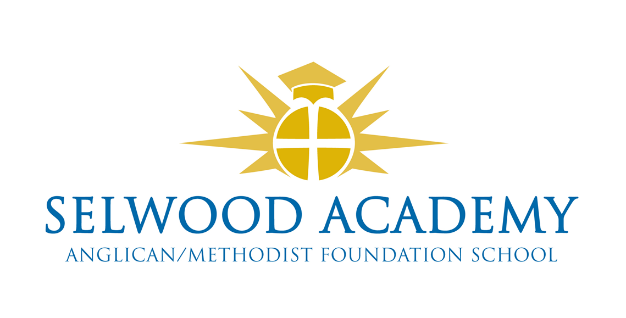 Last lesson – what is the difference between a  healthy and unhealthy relationship?
Our Concept – 
How to have safe and healthy relationships.
This is to help me have good relationships wit others, which is vital for good wellbeing.
This lesson I am learning – what can help me form and maintain healthy relationships with others?
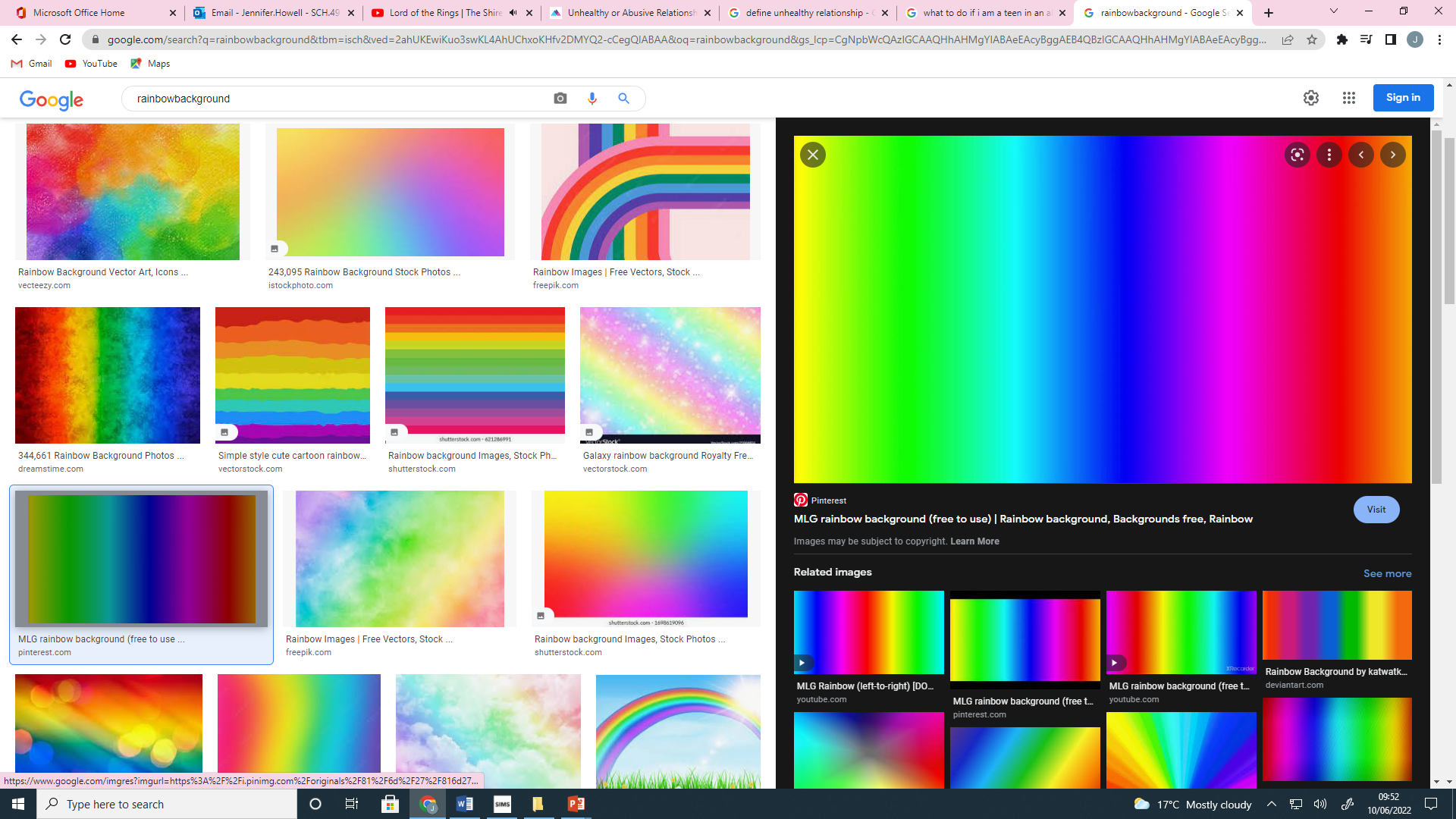 L.O: What can help me form and maintain healthy relationships with others?
Re-cap:
In groups, try to define the following:

A healthy relationship

An unhealthy relationship
Possible definitions…
A healthy relationship is when two people both RESPECT each other and communicate well.  It is an enjoyable relationship, and if you row, you are able to forgive and become even closer.
An unhealthy relationship is when two people disrespect each other and don’t communicate well.  It is not an enjoyable relationship and can involve one person being more bossy/controlling than the other.
Re-cap:
Briefly, in pairs, than as a class share…

The signs of a healthy relationship.

List all of the signs of an unhealthy relationship.

Let’s share, then compare to the next slide.
Examples… Briefly compare with these examples.
kind actions (big/small)
compromising       trusting them        listening to each other
being assertive with each other             spending time apart doing things you like           having your own hobbies/friends    
wanting to see each other regularly        pressuring them into doing things
being polite to each other             disagreeing respectfully
Respecting if someone doesn’t want to be sexual/have sex
caring       you are caring physically (loving touch) sharing money/things
Respecting other’s decisions     saying kind things    defending them (in a non-violent way.)
gossiping about them           trying to make them change       
Hacking their phone     shouting    
making fun of something they are sensitive about       
stopping them seeing certain people     damaging property 
being jealous         arguing a lot     shouting
getting rid of friends because of them  
pressuring them into doing things          giving into demands      
being scared to say how they feel           controlling money/time
unkind actions    being critical   
running down friends/family a lot           sharing money/things      asking for money/things   intimidating    physical abuse
Re-cap: Discuss - what different relationships might I have?
Share ideas with the class.

Did you get any of the following?
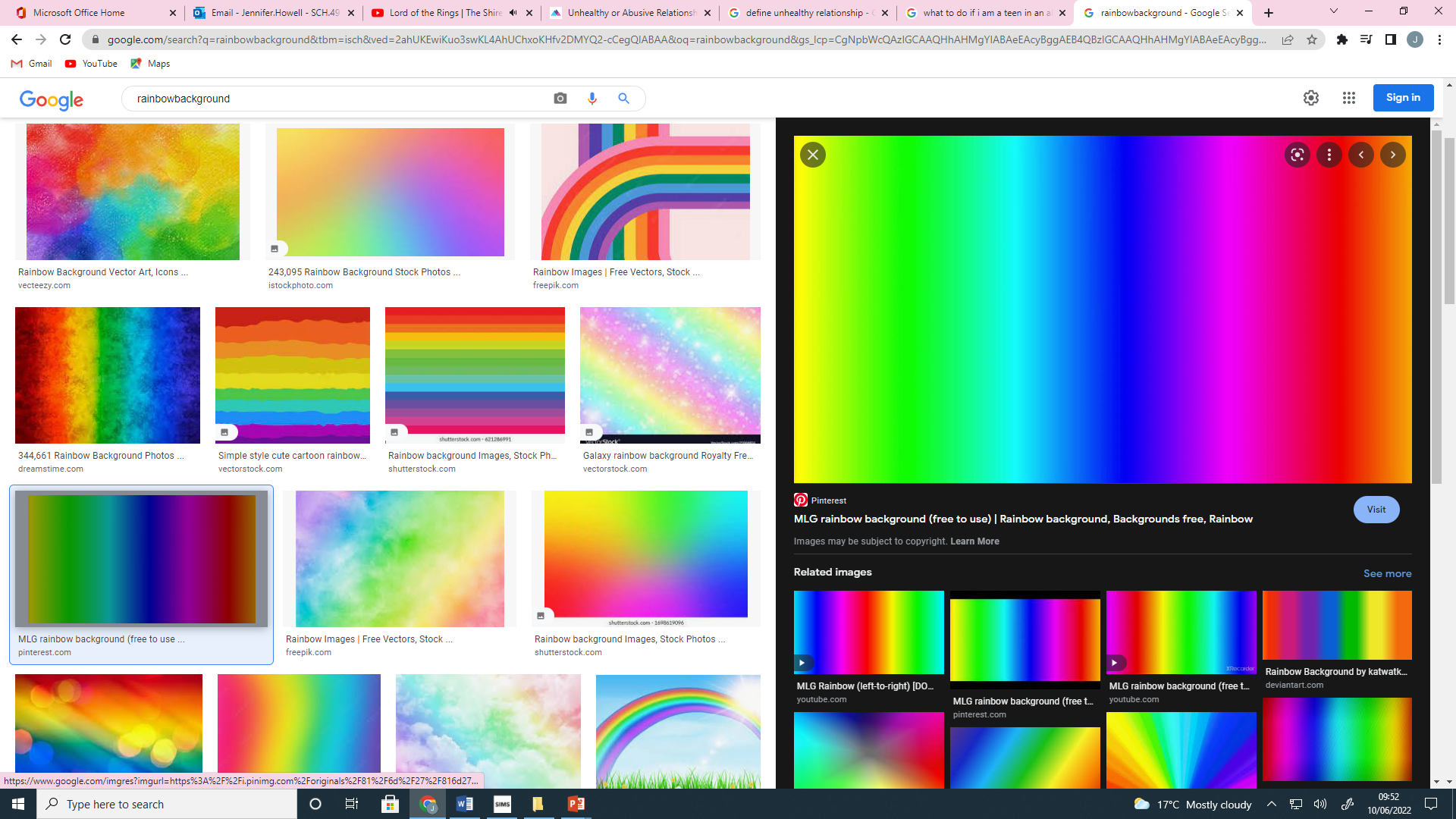 Did you get any of these?
friend      daughter      son       sister   brother    mother     father    auntie   uncle     colleague   cousin   boyfriend
girlfriend     partner    husband   wife
So there are many different types of relationships you experience, and will experience in your life.
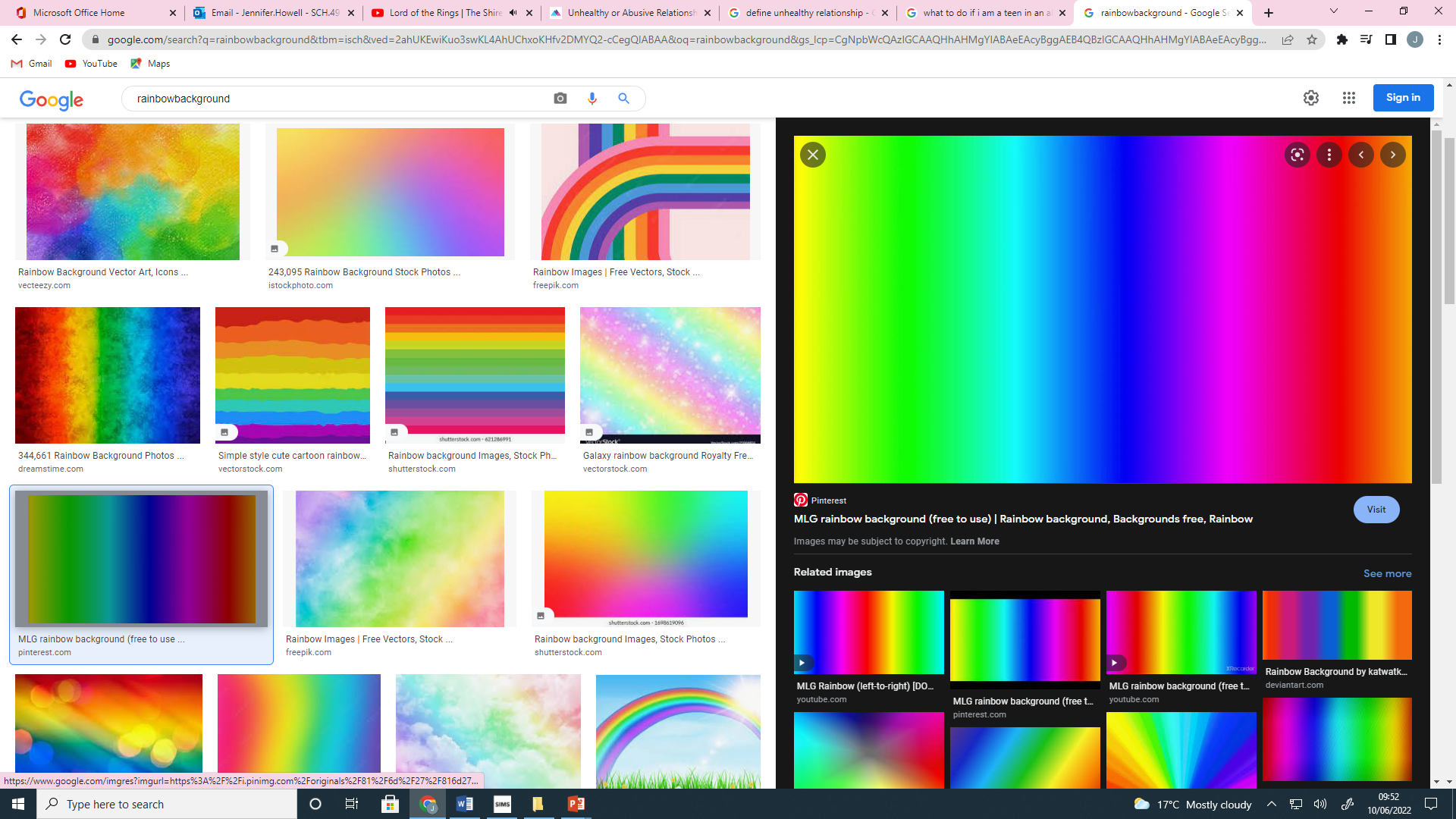 We are now going to investigate…
What can help me form and maintain healthy relationships with others? 

We are going to explore a range of questions/issues and suggestions that may help you.

You each need a notes page.
What do I do if I like someone and want to date them?
What to do:

As you watch this clip, make notes on what someone could do.
https://www.youtube.com/watch?v=RODPuD8TTKg


What not to do:
Discuss and add ideas.  Now watch this and decide what you could add to the list (bear’s advice!)
https://www.youtube.com/watch?v=1wOqcU79Rh8
What do I do if I like someone and want to date them?
What to do:
*Find courage to talk to them (feel the fear and do it anyway.)
*Find out if you have things in common for example – music, hobbies, subjects.
*Think of something safe and fun you could do on a first date.
*Be yourself ( for example don’t pretend you like things you don’t.)
*Respect people’s space/boundaries.
*Decide how to ask them out – text? In person?  

What not to do:
*Begin hugging/holding hands/moving into their personal space etc. without their consent. 
*Respect online boundaries (e.g. trying to find personal info about them online.)
*Get angry if they say “no.”  Everyone has the right to say yes or no.
What do I do if they say “no?”
Think back to last term when we discussed dealing with rejection.
Discuss ideas in your group and make a list of suggestions that could help someone.
Now watch this to help you add more ideas.
https://www.youtube.com/watch?v=p1HFymHtGho

Suggestions:
Accept the feelings of rejection.
Know everyone gets rejected sometimes.
Just because one person has rejected you, doesn’t mean others will.  
Do things you enjoy and be with good friends to cheer yourself up.
Do things that give you inner confidence e.g. hobbies.
What do I do if they say “yes.”
Imagine two people decide to go on a date.  They are both below the age of 16 years old and go to different schools.  They meet walking back from their schools one day.
In pairs, you will need the DATE SHEET.
Cut up the cards and sort them into three piles when going on a date.
What do I do if they say “yes.”
What do I do if they say “yes.”
Now make a list ways to have a safe date on your sheet.
GO ON A DATE WHERE OTHER PEOPLE ARE AROUND E.G. A CAFÉ, THE CINEMA.

FIND SOMETHING TO DO THAT YOU BOTH ENJOY.

TELL A FAMILY MEMBER WHERE YOU ARE GOING AND ROUGHLY WHAT TIME YOU WILL BE BACK.

DON’T GET IN A CAR/GO TO A LONELY PLACE.

REMEMBER SEX BELOW THE AGE OF 16 IS ILLEGAL.
IT IS IIEGAL TO SEND OR POSSES NUDE PHOTOS OF IF YOU, OR THEY, ARE UNDER 18 YEARS OF AGE.
What if we start a relationship?
Imagine two people have just started going out with each other.  
Discuss - how long into the relationship do you think they should do the following?

Holding hands
Kissing (involving tongues – also called snogging.)
Light petting (sexual touch of bodies above the waist.)
Heavy petting (sexual touch of bodies below the waist with hands or mouth.)
Full sexual intercourse 

Do you think it matters what age they are?
The UK Law says the age does matter.
What is the law? CHECK YOU UNDERSTAND.Make notes on your sheet.
It is a criminal offence for anyone to be involved in any sexual act (sexual intercourse, sexual touching) with anyone under the age of 13 whether the young person agrees or not
It is a criminal offence for anyone who is 16 or older to have any kind of sexual contact with someone aged 13, 14 or 15. 
It is also a criminal offence for both girls and boys aged 13, 14 and 15 to have consensual sex/sexual activities with anyone else aged 13, 14 or 15.  
14 year olds PLUS are legally allowed to touch the body with their hands, but it is illegal to be sexual in any other ways.
It is a criminal offence for anyone in a position of trust in relation to anyone under the age of 18 to have any sexual contact with them.
It is also illegal for someone to show drawings/photos/film of genitals to a young person unless someone is teaching sex education.
If someone is pressuring you to do any of the following, please tell an adult that you trust so that they can help you.  Please also do this if you are worried about a friend.
What if they want to be sexual and I’m not ready even though we are the legal age?
There is a law in the UK called the law of consent.  

Why is it important to express how you feel and tell someone if you are not ready?  What effects could it have on you?
Watch this…
https://www.youtube.com/watch?v=dlRAypXW5Cw


Why is it important to get someone’s consent before being sexual with them?  
Watch this…
https://www.youtube.com/watch?v=fGoWLWS4-kU
So if you are 16 years, or older, you must seek/give consent before engaging in sexual activities, otherwise you are breaking the law.
What if they want to be sexual and I’m not ready even though we are the legal age?
Make notes using the information to help below:

If someone is of a legal age and would like to have sex, it is the law that they must ask for consent.  The person must say yes.

If you someone is not ready, even though they are of a legal age, it is important to tell someone this as it can greatly affect how they feel about themselves and the relationship.  It is also important to be safe (we will look at this more in Year 8.)
What does someone do if they think are gay or bi-sexual?
Discuss - do you remember the terms:

Sexuality
Heterosexual
Gay
Lesbian
B-sexual
A-sexual (Ace)
Sexuality/sexual orientation = who you are attracted to sexually and/or want to have a relationship with.
Some people are attracted to the opposite sex.  They are called heterosexual (straight.)
Some people are attracted to the same sex.  They are called gay.
A female attracted to another female can be called a lesbian or gay.
Some people are attracted to both bi-sexual (bi,)
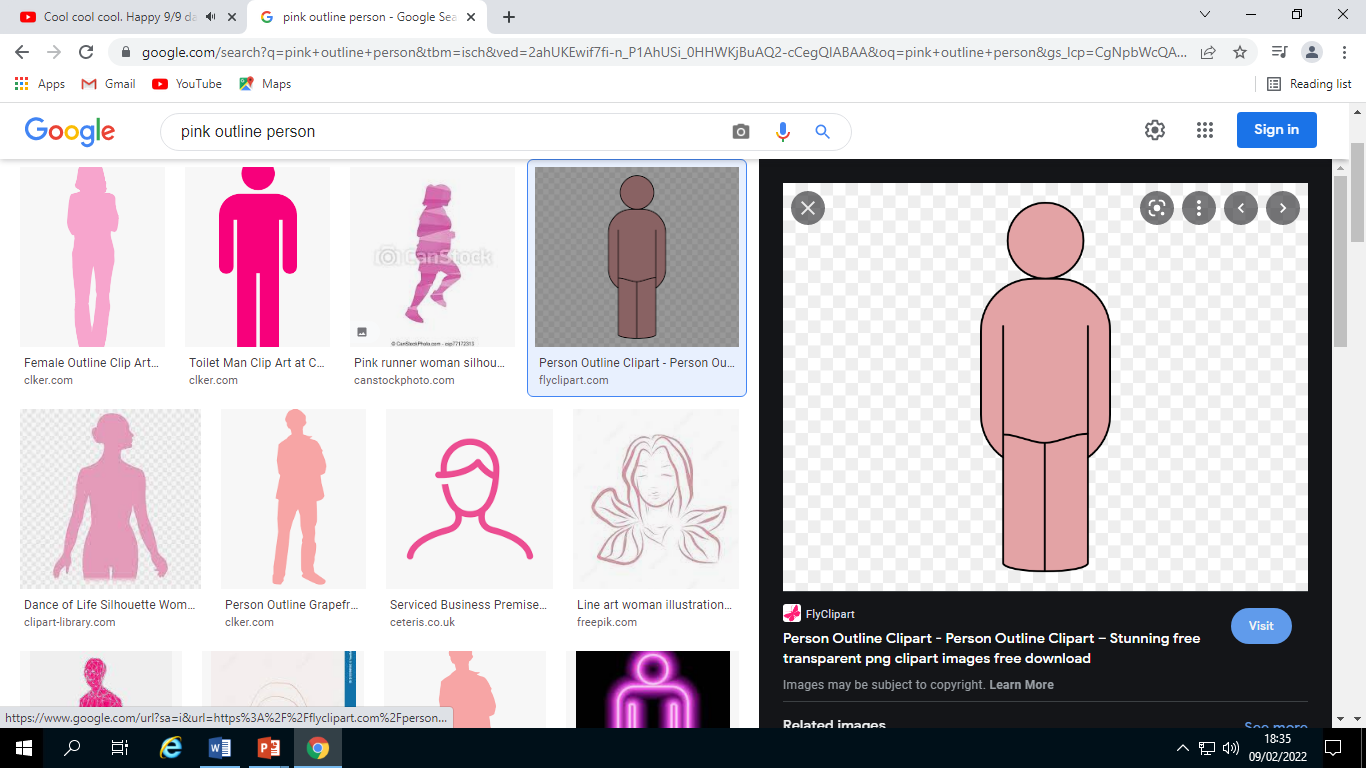 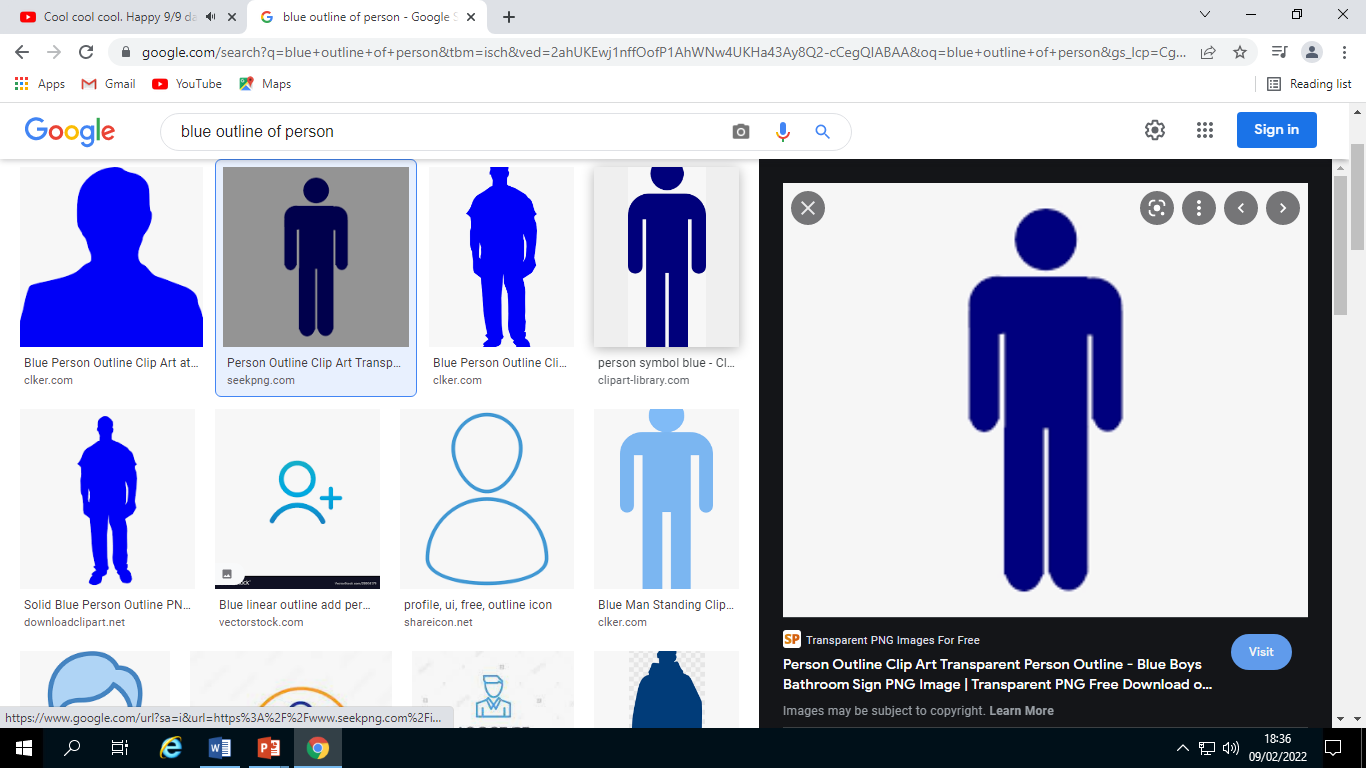 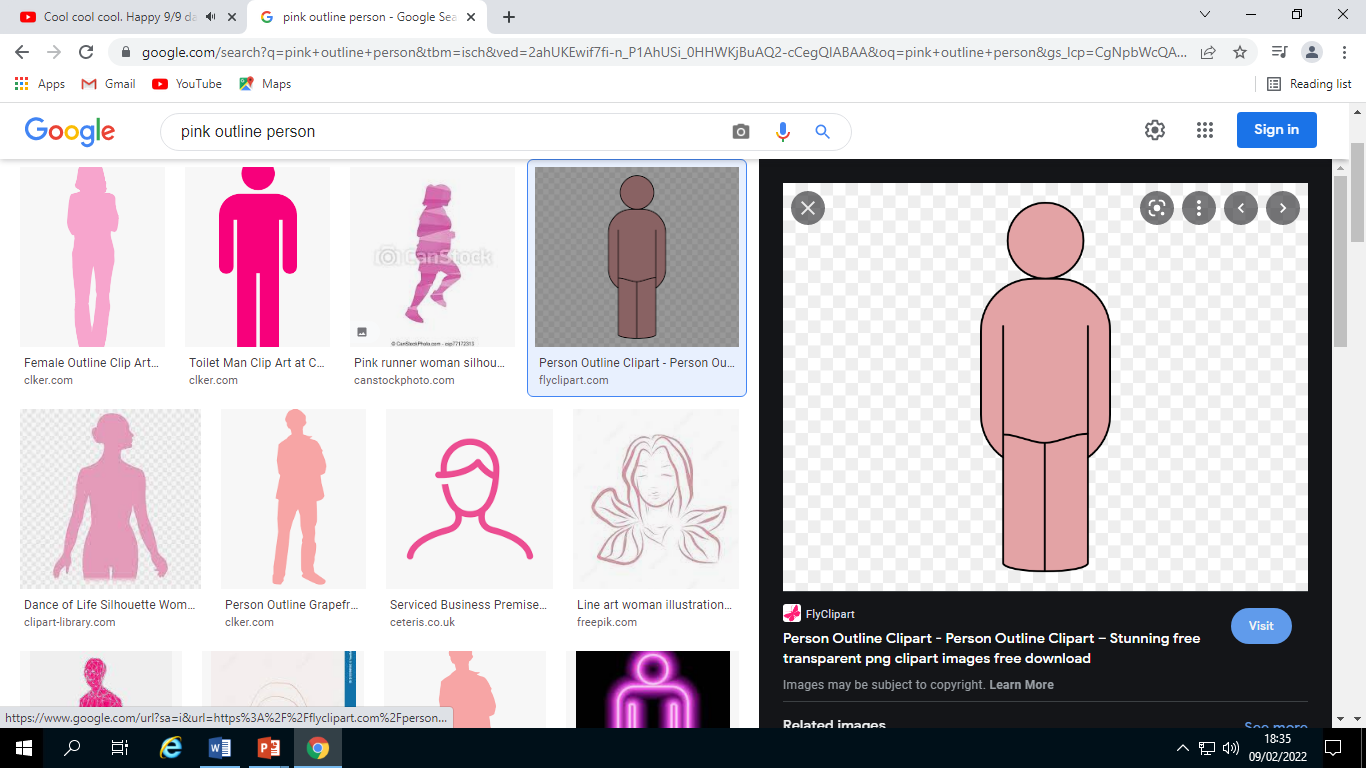 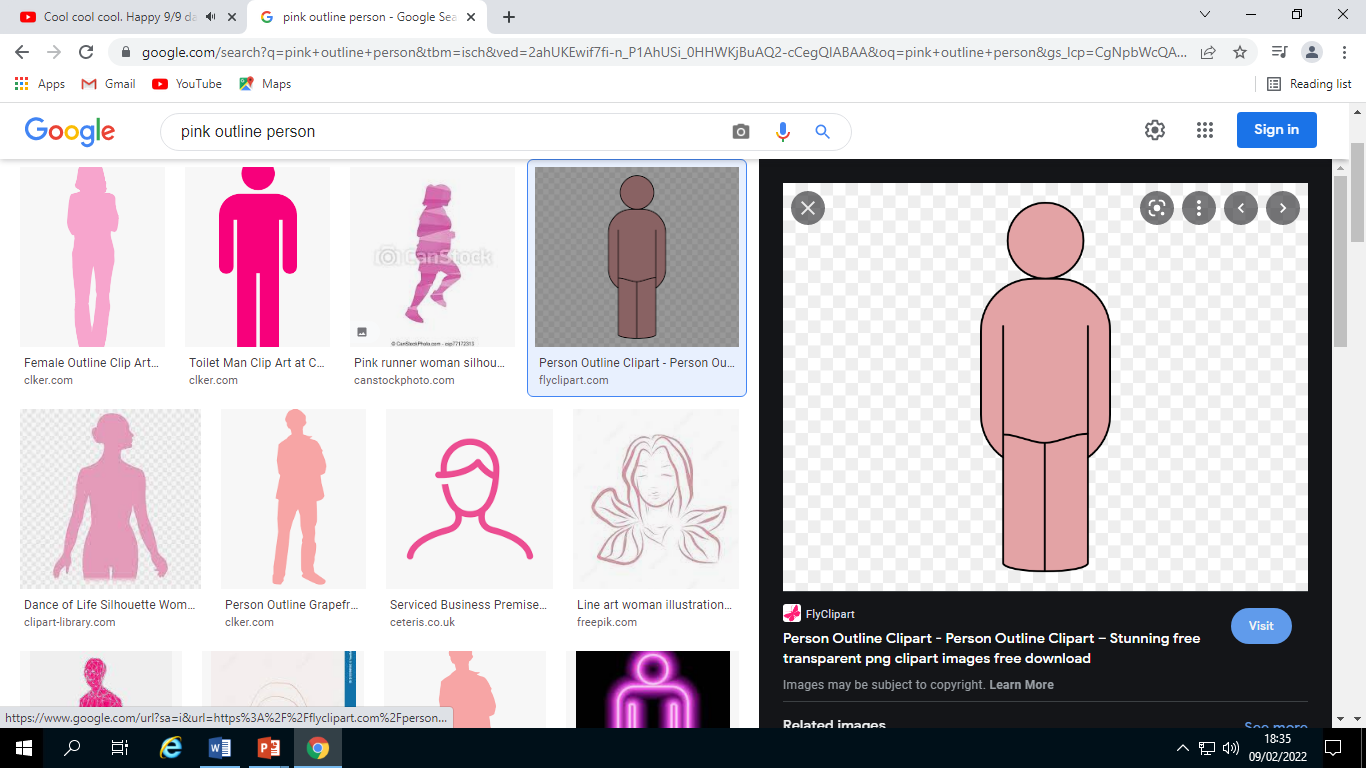 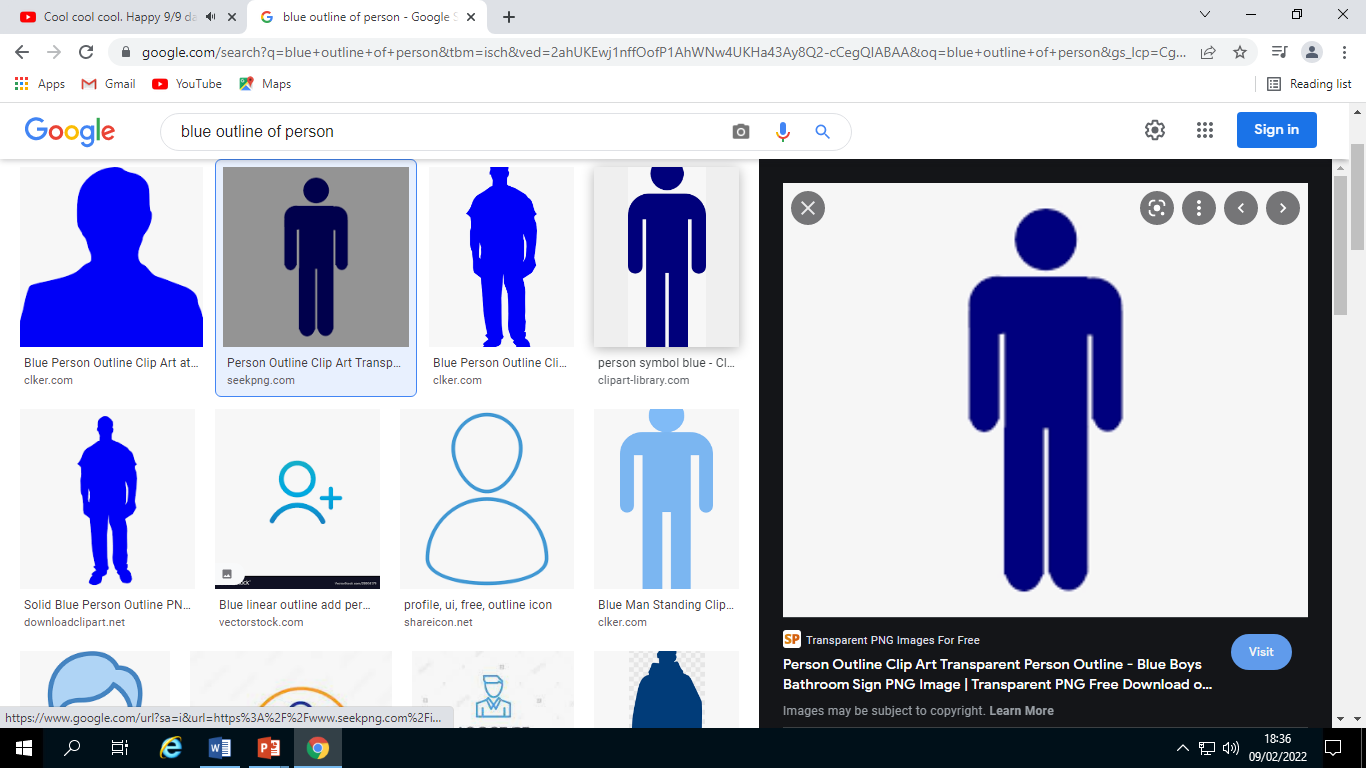 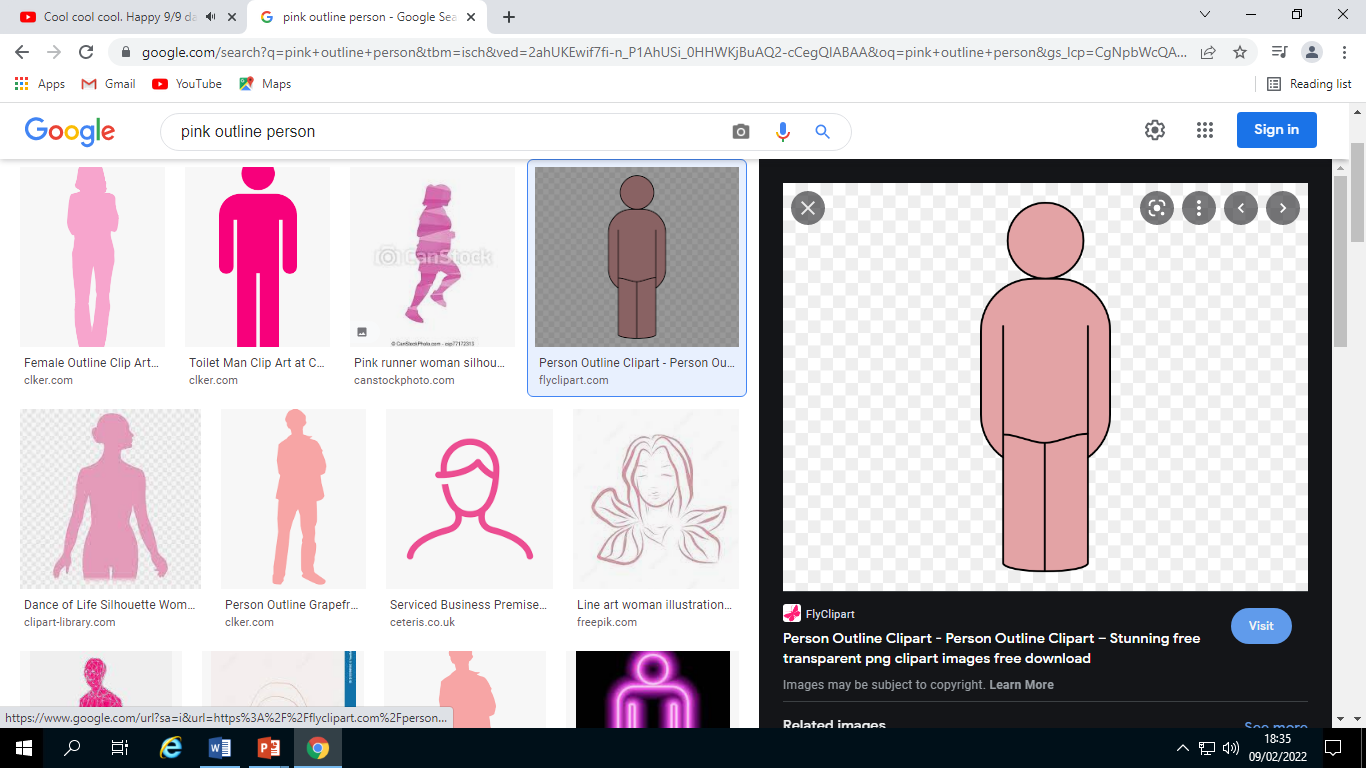 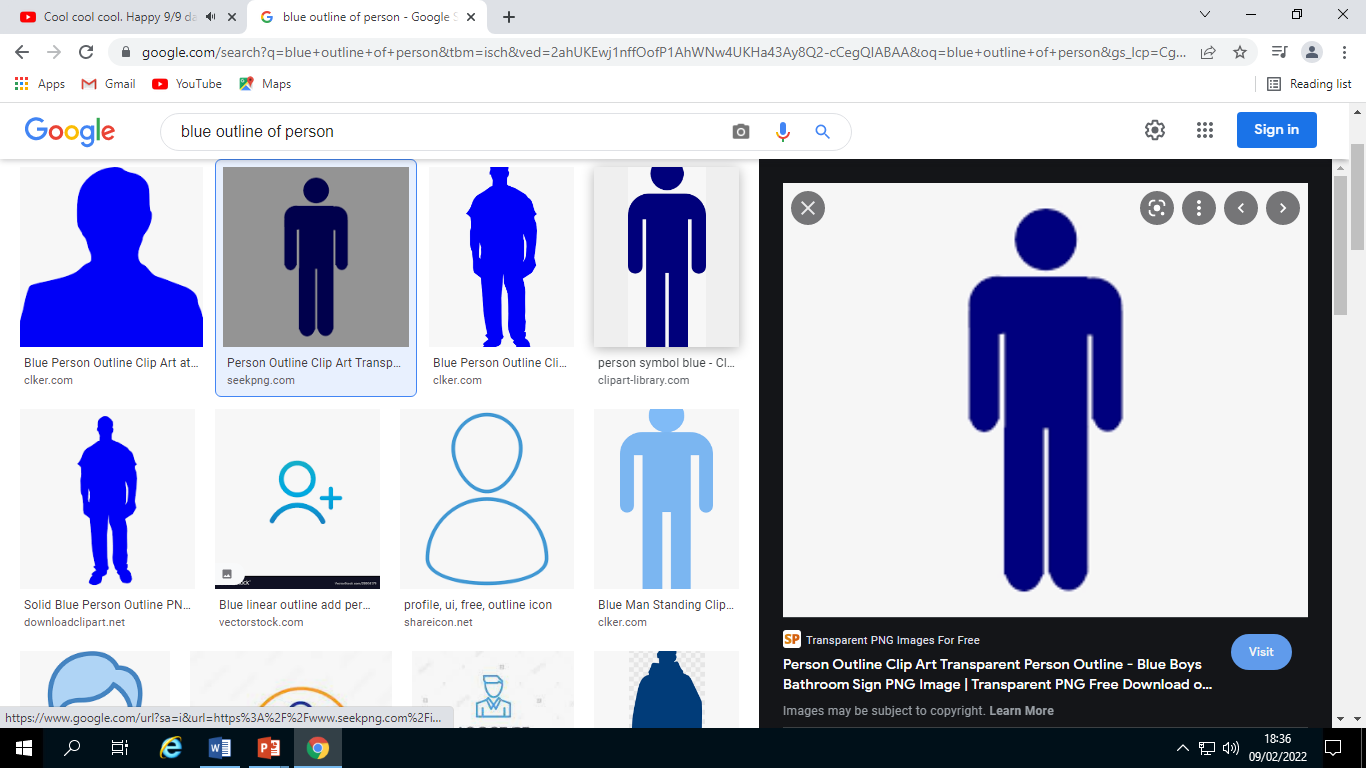 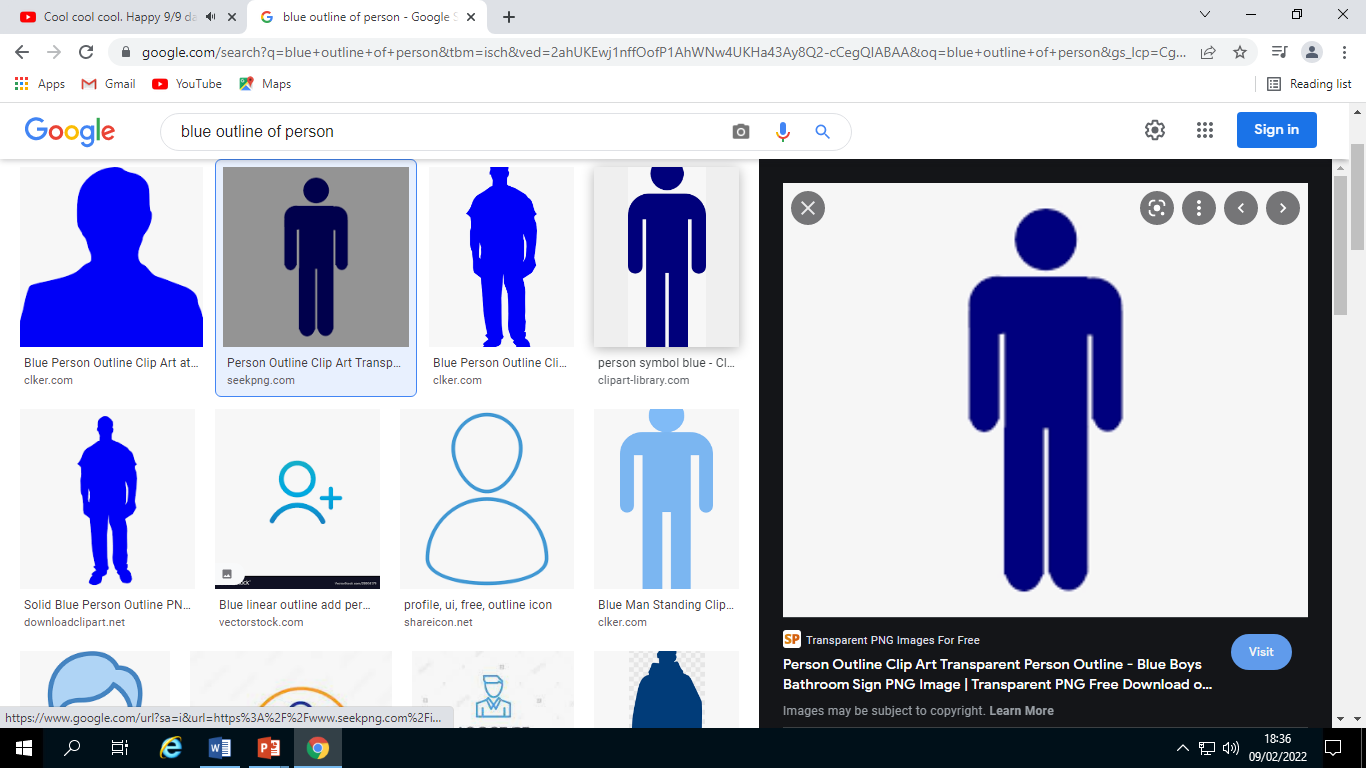 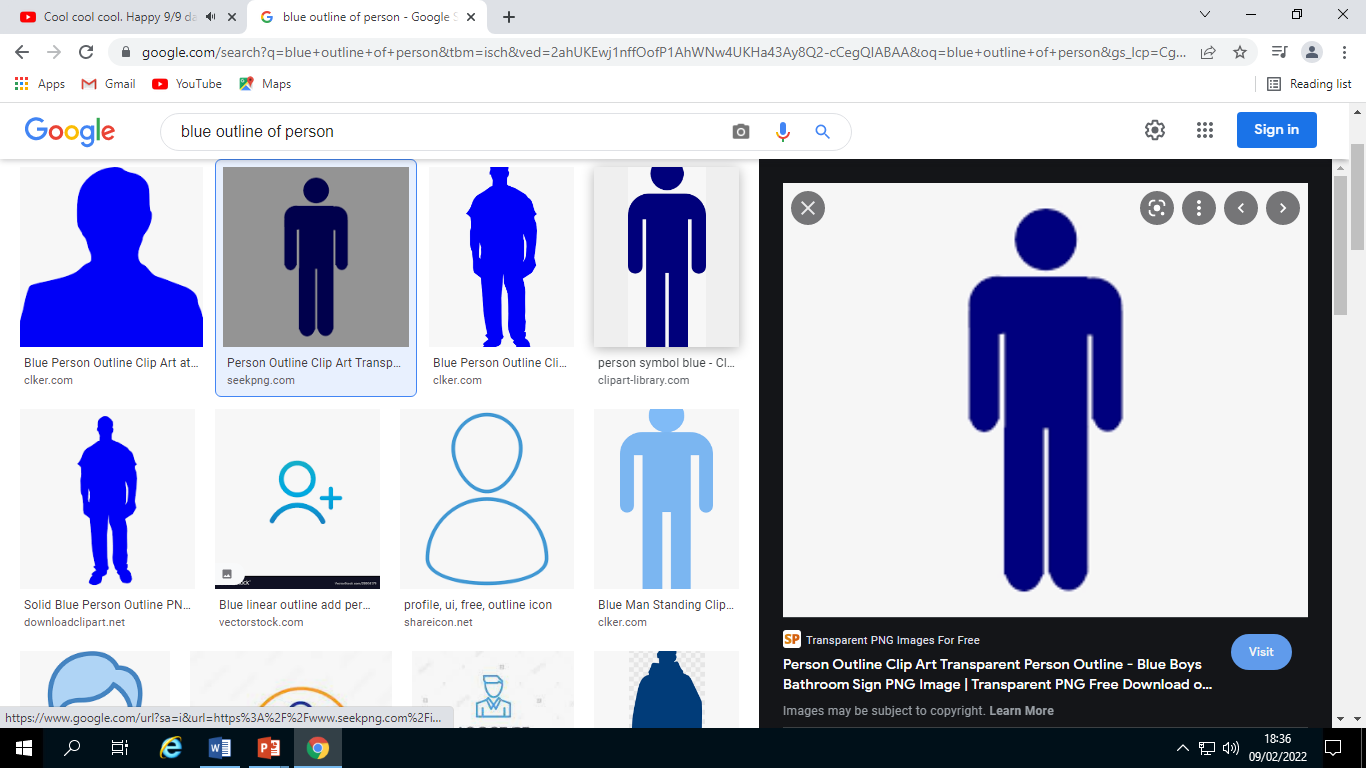 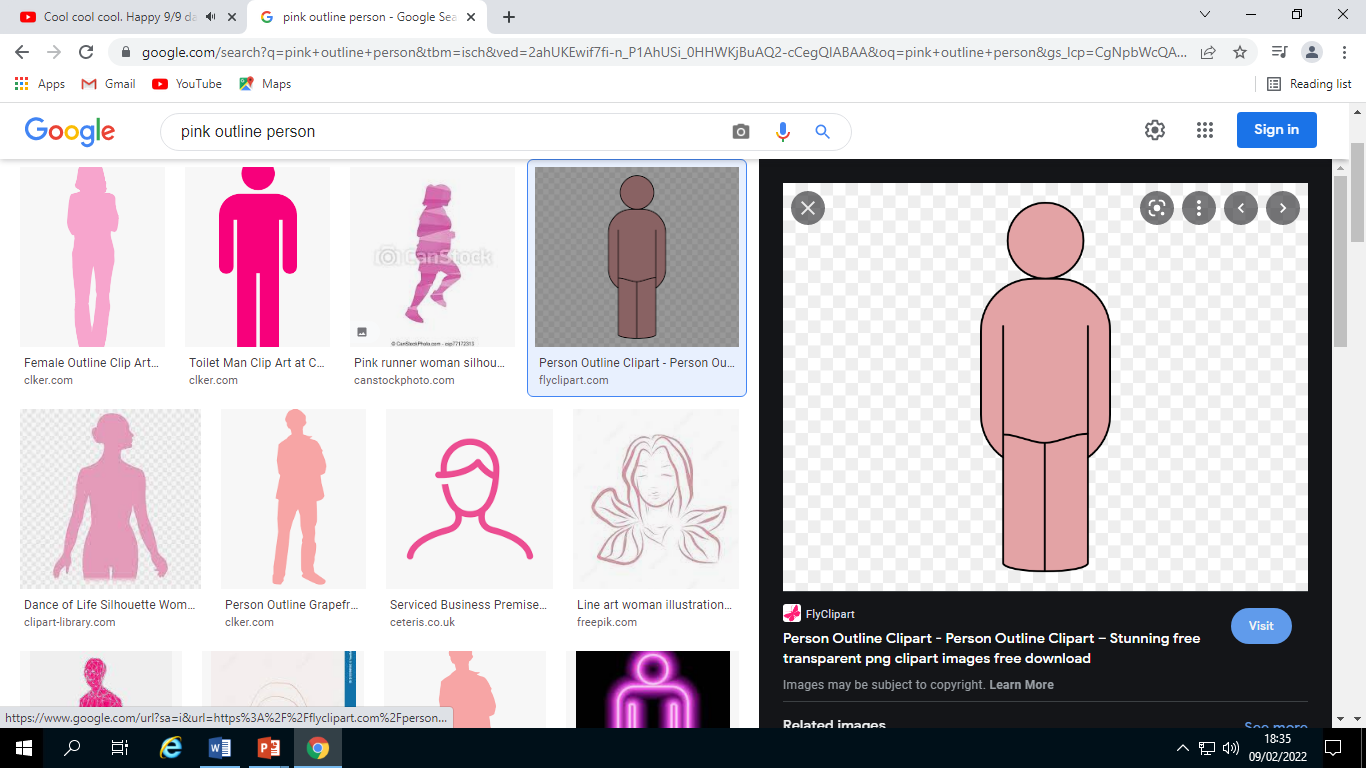 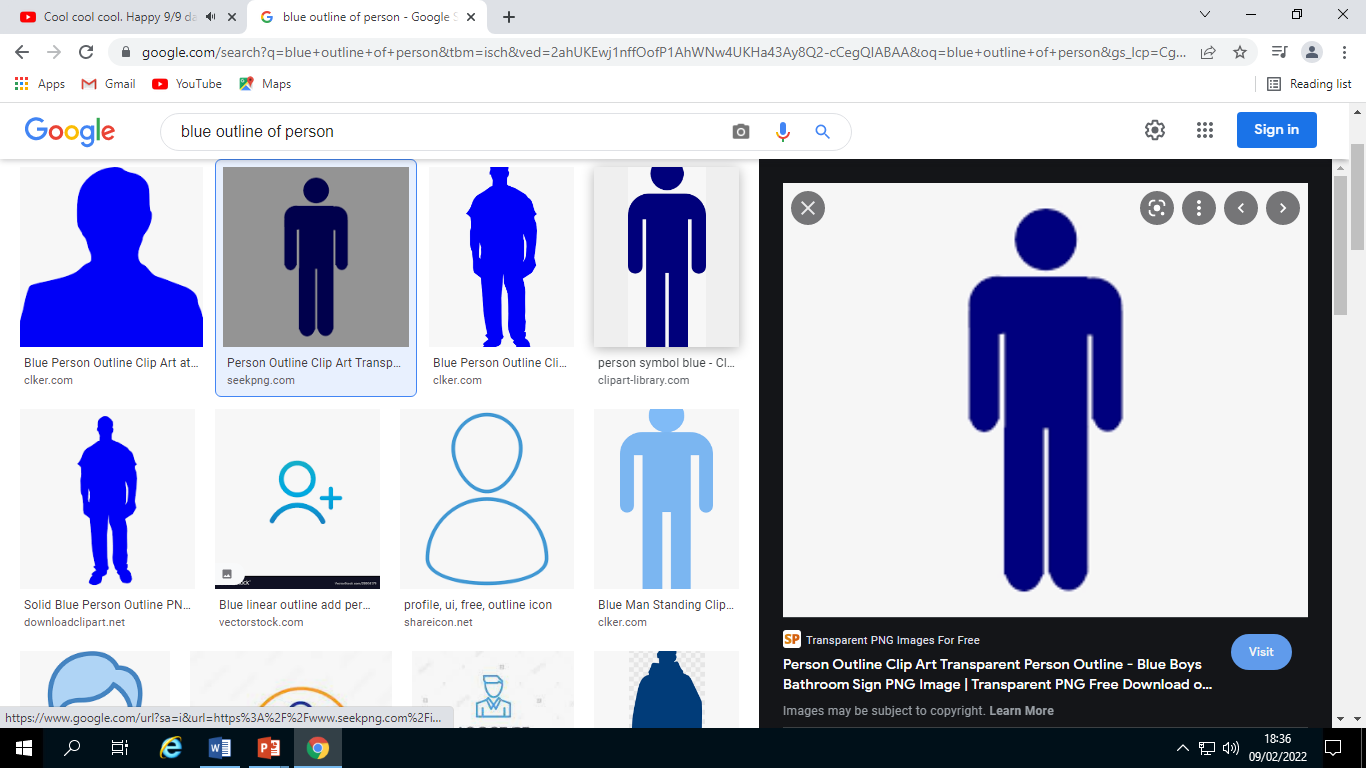 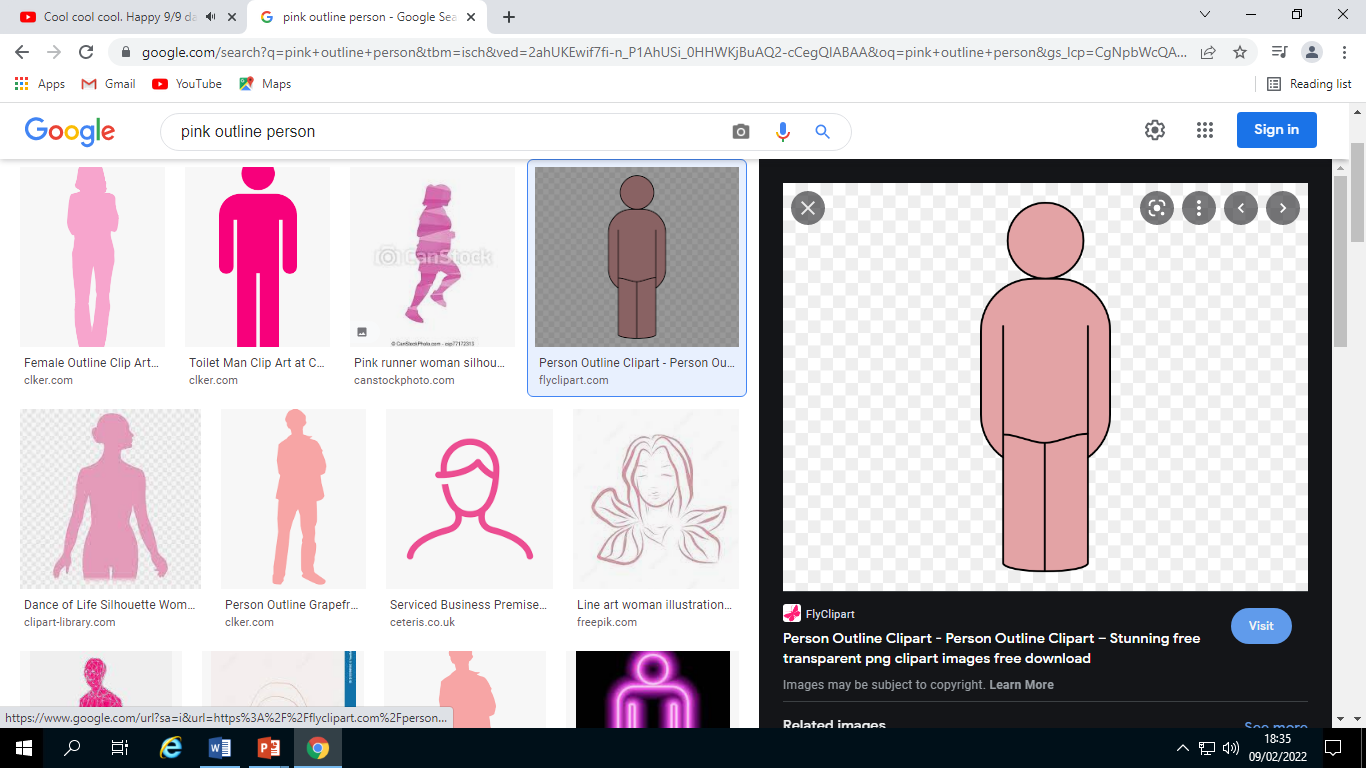 It is an important British value to respect each other’s decisions and this includes people’s sexualities.  
Each person has the right to decide what their sexuality is, and it can change.
Definitions:
Sexuality = who you are attracted to sexually and/or want to have a relationship with.
Heterosexual = people who are attracted to the opposite sex.
Gay = people who are attracted to the same sex (male/female)
Lesbian = females who are attracted to other females.
Bi-sexual = people who are attracted to both sexes.
A-sexual (Ace) = someone who isn’t attracted to either sexes.
What does someone do if they think are gay or bi-sexual?
Although being gay or bi-sexual is natural and normal, some people can feel uncomfortable when they think they might like people of the same sex.

What advice could help? (make notes on sheet)
Suggestions:
Go to the PRIDE CLUB
Speak to a trusted adult (e.g. Mrs. Sheldon/A Place to Be etc.)
Google Childline Coming out for advice.
*LGBTQ support 10am-10pm 0300 330 0630
What do I do if we fall out?
Falling out with friends, family and a partner is normal.  

But what advice might help someone?  Discuss and add ideas to the sheet.
Suggestions:
>Take time to both cool off.
>Try to see you part and say sorry for it.
>Ask if you could do anything to help you make up?

If any relationship, including friends/love relationships involve a lot of rowing and you often feel unhappy, it may be that this relationship is not right for you anymore.  There is a lost of support for people going through the end of a relationship…
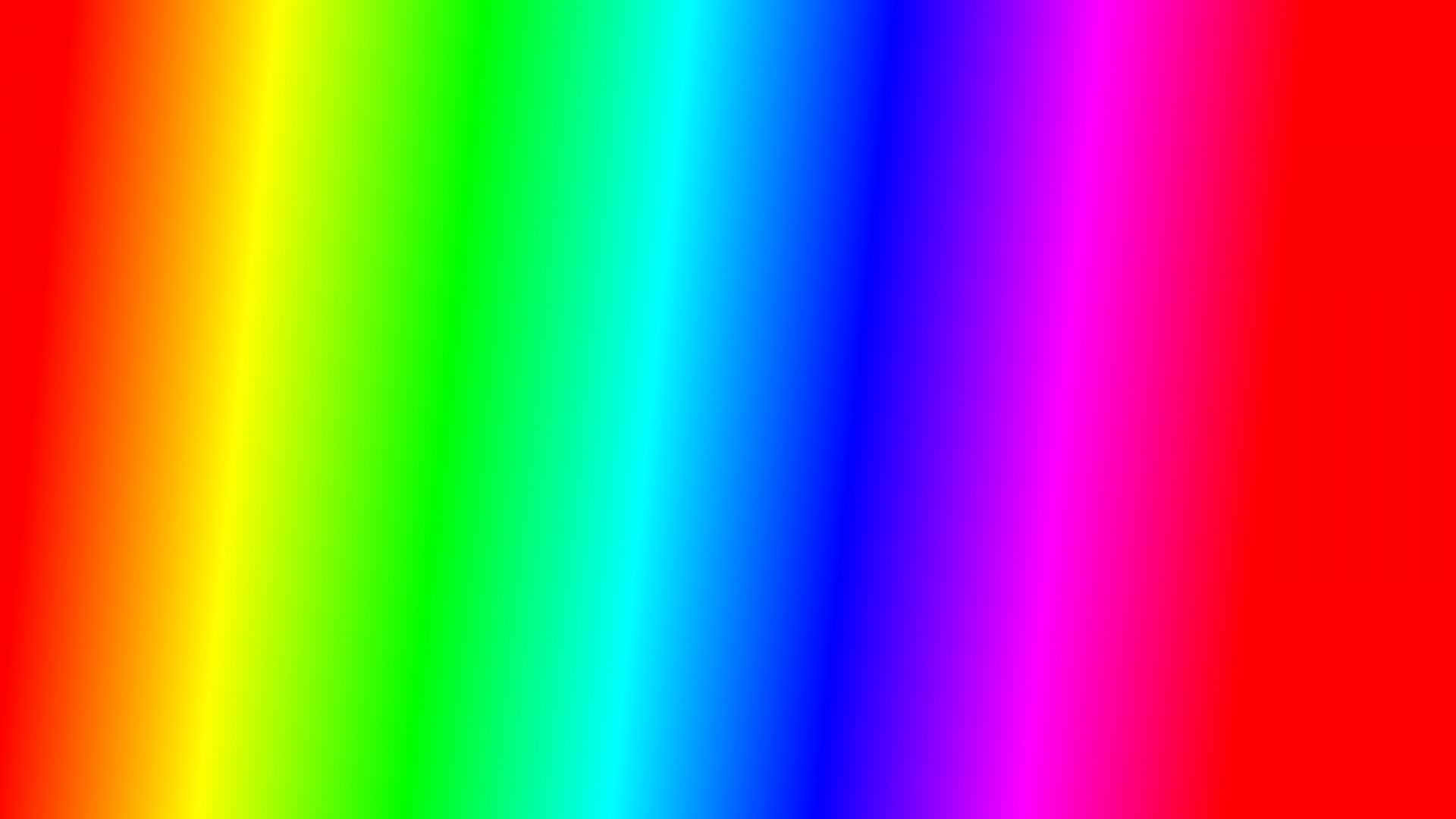 Where to go for help. Make notes if needed.
*Although speaking to a friend is important, also speak to an adult that you trust e.g. a family member, your tutor.
*Place to be (fill out a form in the library)
*Mrs Sheldon (ask your tutor for a referral.)
*An adult you trust.
*Childline 0800 1111.  (Open 24 hours a day, free number and free support from counsellors for any issue up to 18 years of age.)
*SHOUT.  A free text service for anyone needing emotional help 85258.
*Winston’s Wish  text WW to 85258. (Free number for anyone who has lost someone.)
Wellbeing Apps:
*Smiling minds (calming)
*Happify (games etc.)
*Meetwo (securely share with others.)
*Daylio (journal) 
*Catch it (mental health issues)
*feesly (mental health)
Creative Challenge – if time.
In groups…

Each group with choose a different section.
As a group, turn your section into two sentences.
If possible make them rhyme to help them stick in people’s minds.
Please make it appropriate.

We will take it in turns to read each one to the class.